UNIT 3: MY FRIENDS LESSON 7: LOOKING BACK & PROJECT
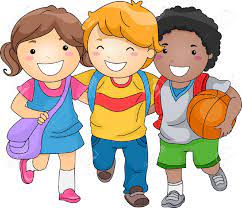 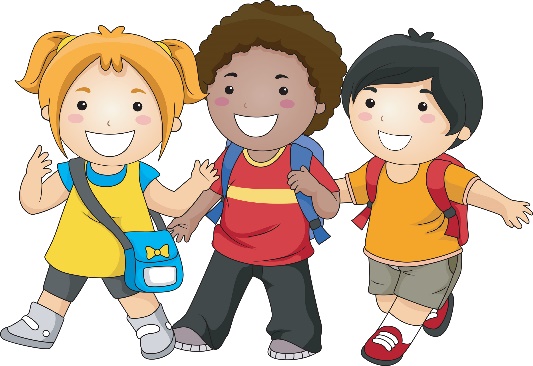 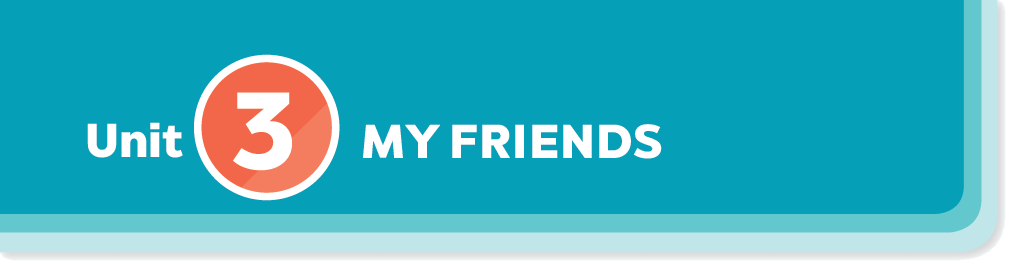 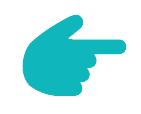 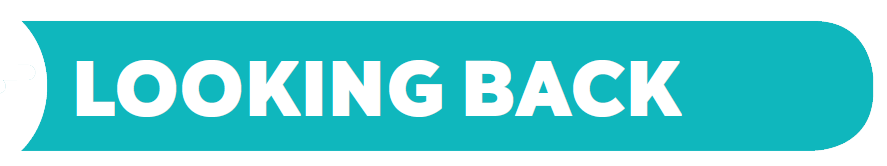 Vocabulary
Grammar
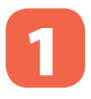 Put the verbs in brackets in the present continuous.
Choose the correct answer A, B, or C.
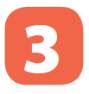 Answer questions about your classmates.
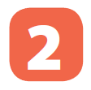 Put the verbs in brackets in the present simple or present continuous.
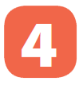 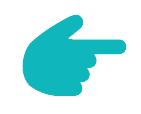 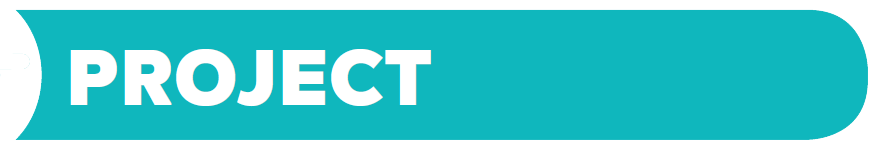 UNIT 3. MY FRIENDS
Lesson 7: Looking back and project
Looking back
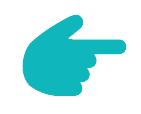 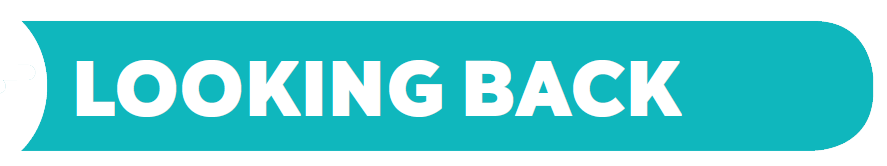 Vocabulary
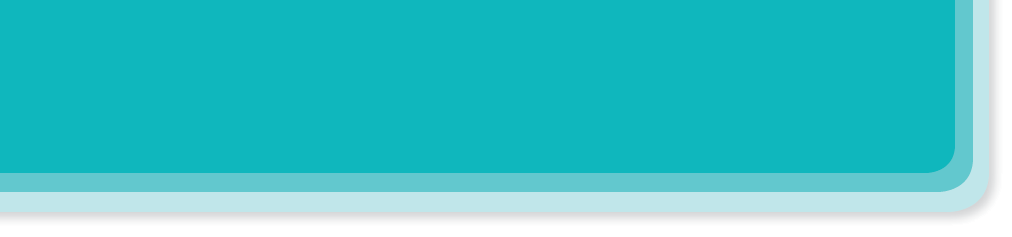 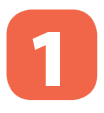 Choose the correct answer A, B, or C.
1.
Nick is very              . He makes everyone laugh!
A.
B.
C.
A.
B.
C.
A.
B.
C.
A.
B.
C.
A.
B.
C.
friendly
clever
clever
confident
funny
active
hard-working
creative
careful
hard-working
kind
caring
friendly
creative
active
2.
My sister always does her homework before class.
She’s very             .
He is a                person. He cares about everybody.
My best friend is very               . She likes doing activities.
4.
5.
Mi is                . She helps me with my homework.
3.
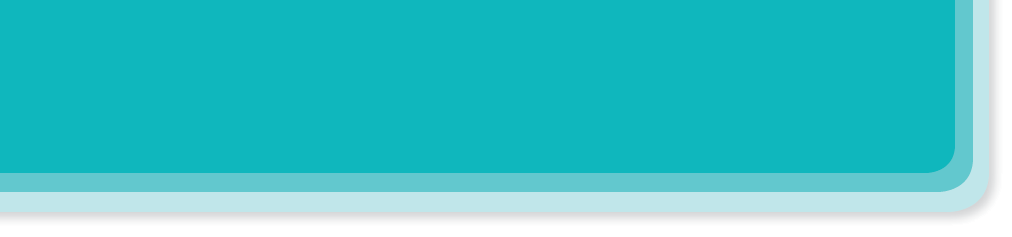 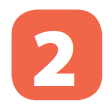 Answer questions about your classmates.
1.
Who has long hair in your class?
2.
Who has a small nose?
Does the classmate next to you have long hair?
4.
Who has a round face?
3.
Does the classmate next to you have big eyes?
5.
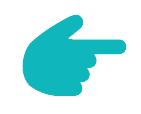 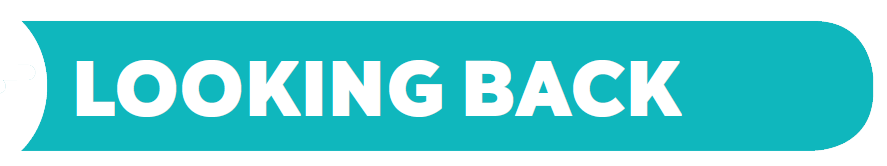 Grammar
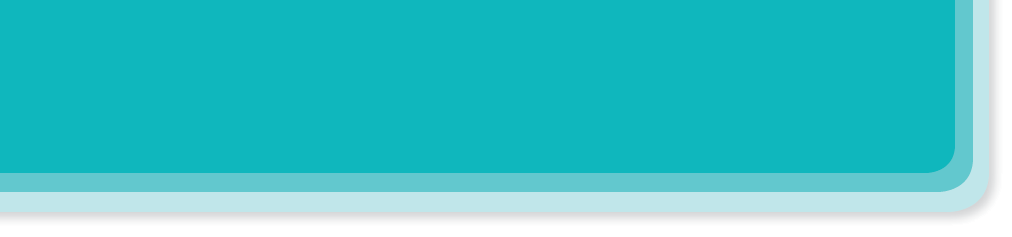 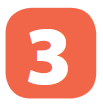 Put the verbs in brackets in the present continuous.
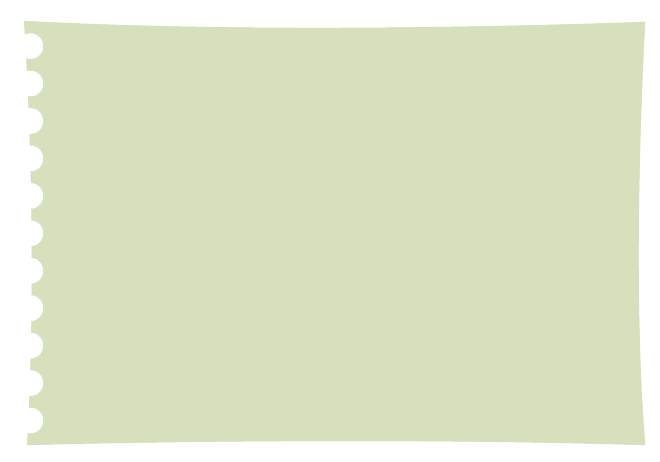 are running
This is my class during break time. Some boys 
(1. run) __________________ around the class. Mi and Mai (2. talk) _________. Nam and Phong (3. not talk) ___________________________. They (4. draw) ____________ something.   
My teacher is in the classroom too. She (5. not teach) ______________________________. She’s reading a book.
are talking
are not talking / aren’t talking
are drawing
is not teaching / isn’t teaching
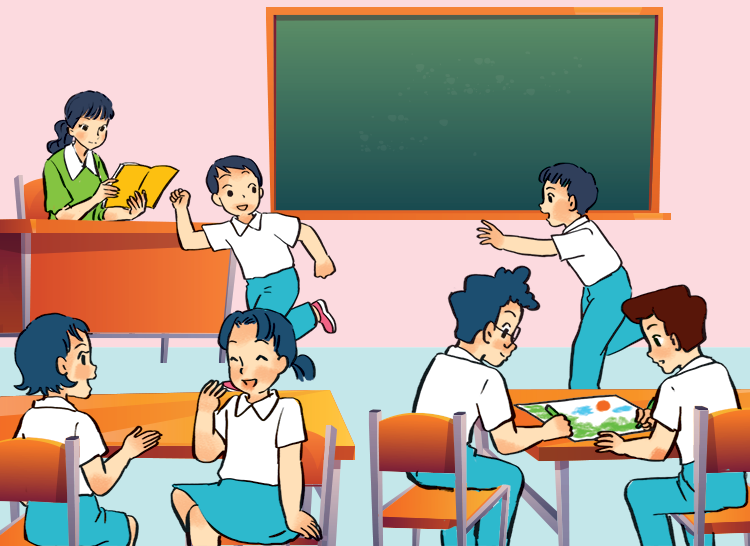 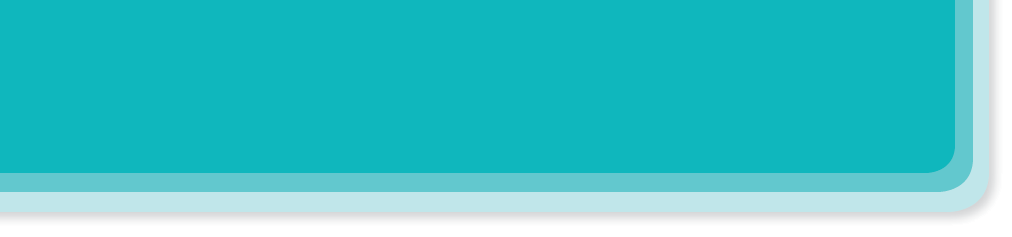 Put the verbs in brackets in the present simple or present continuous.
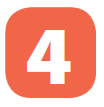 doing
are
you (do)              ?
you (do)              ?
1.
A: What
B: I (write)
an email to my friend.
am writing / ‘m writing
an email to my friend.
2.
cycles
A: Mai usually (cycle)               to school.
B: Really? I (not cycle) 
I (walk)               everyday.
don’t cycle.
.
walk
he (do)                his homework?
3.
A: Where is Phong?
he (do)                his homework?
doing
Is
is reading/ ‘s reading
a book in the living room.
a book in the living room.
B: No, he (read)
UNIT 3. MY FRIENDS
Lesson 7: Looking back and project
II. Project
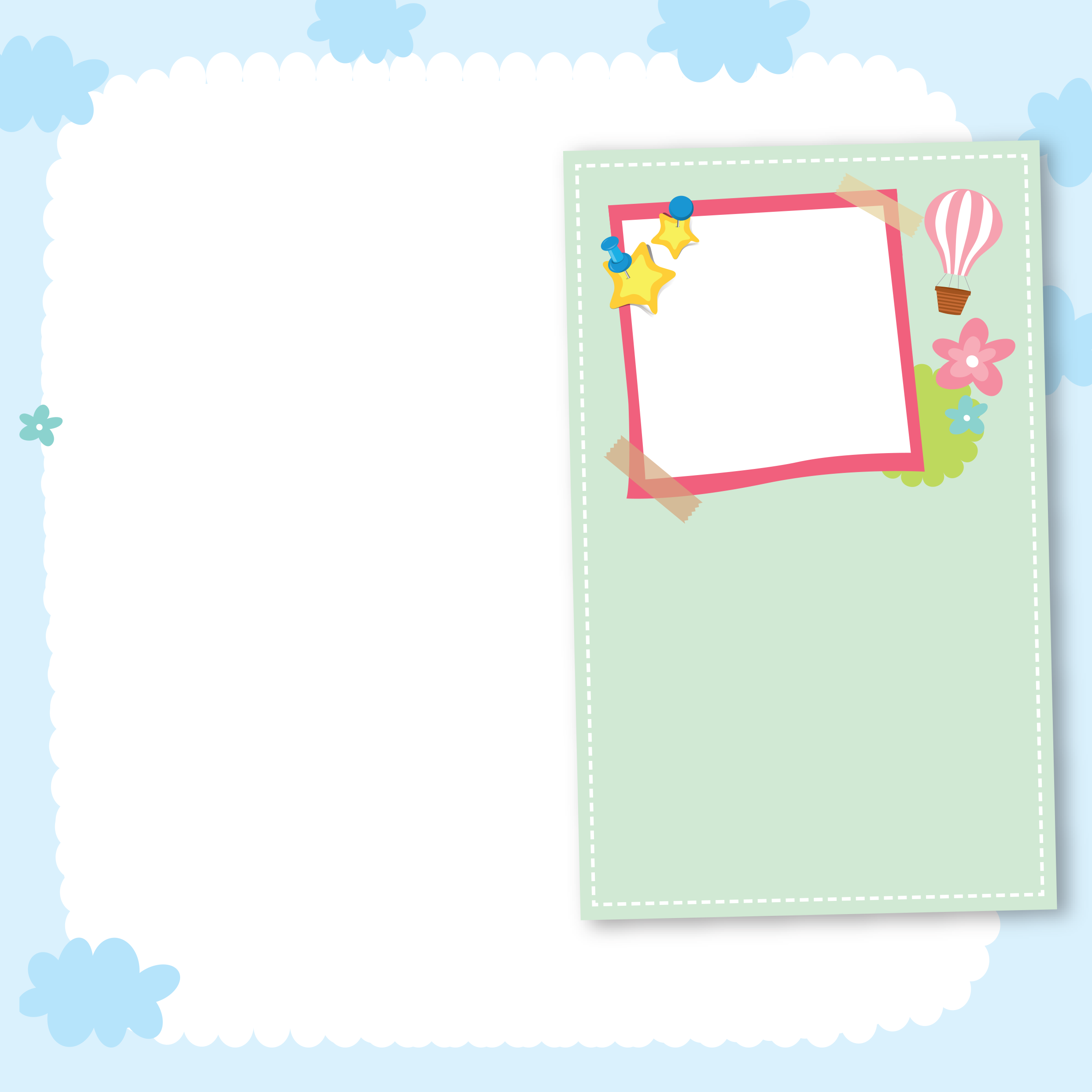 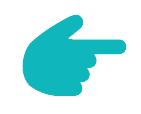 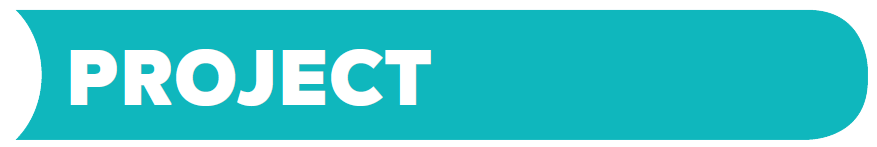 My class 
yearbook
1.
2.
Stick a photo / drawing of the friend sitting next to you on a large sheet of paper.
Interview your friend to find out about him / her (e.g. favourite subjects, favourite books, what he / she likes, etc.).
How to make
a class yearbook
Friends
Name: ....................
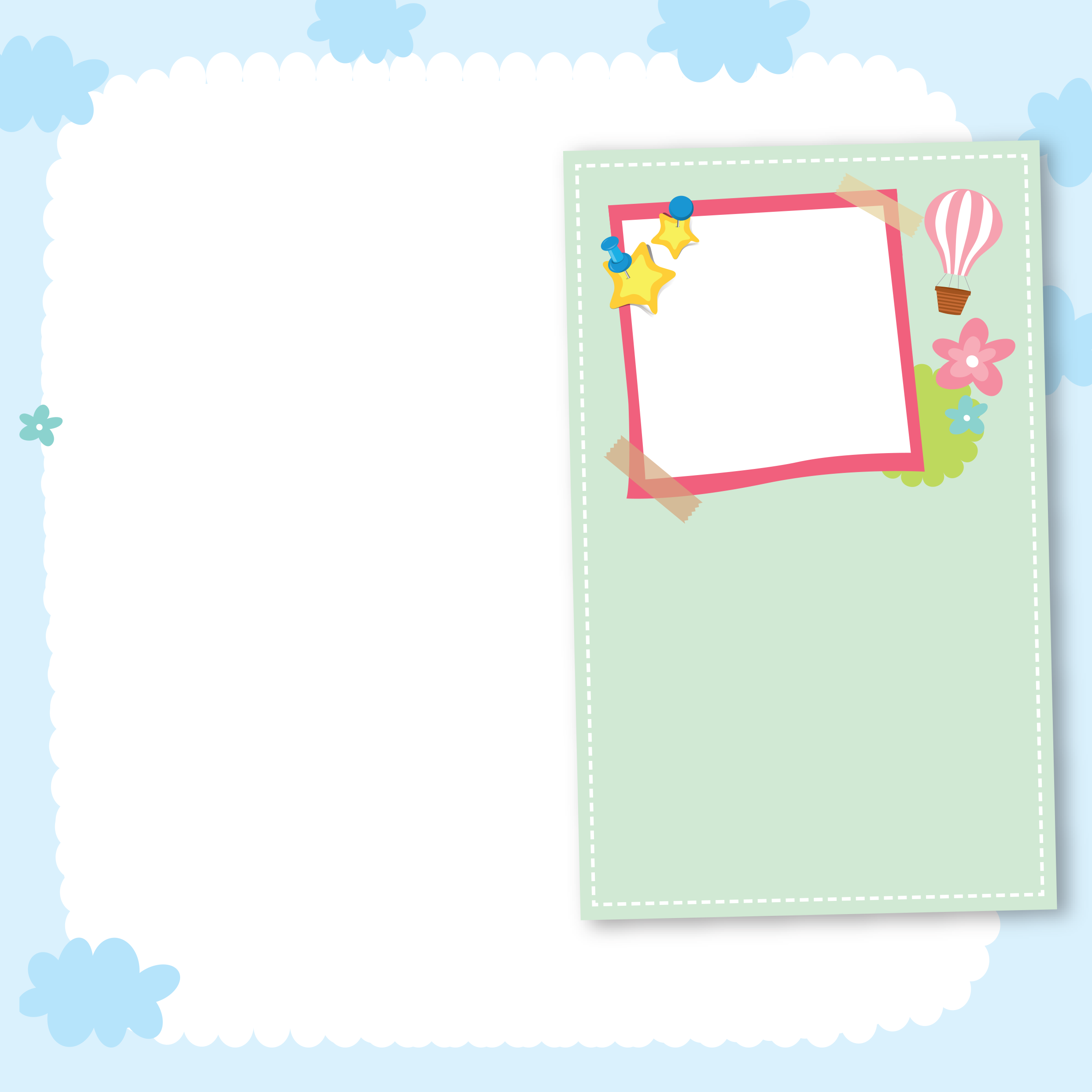 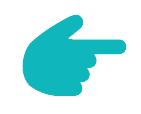 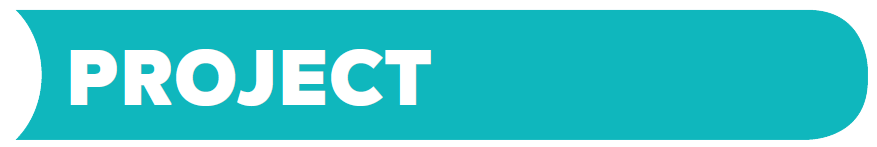 My class 
yearbook
3.
4.
Write a short description of your friend. Describe his / her appearance and personality. Add some information you have from the interview.
Decorate the page. Show it to your class and talk about it.
How to make
a class yearbook
Friends
Name: ....................
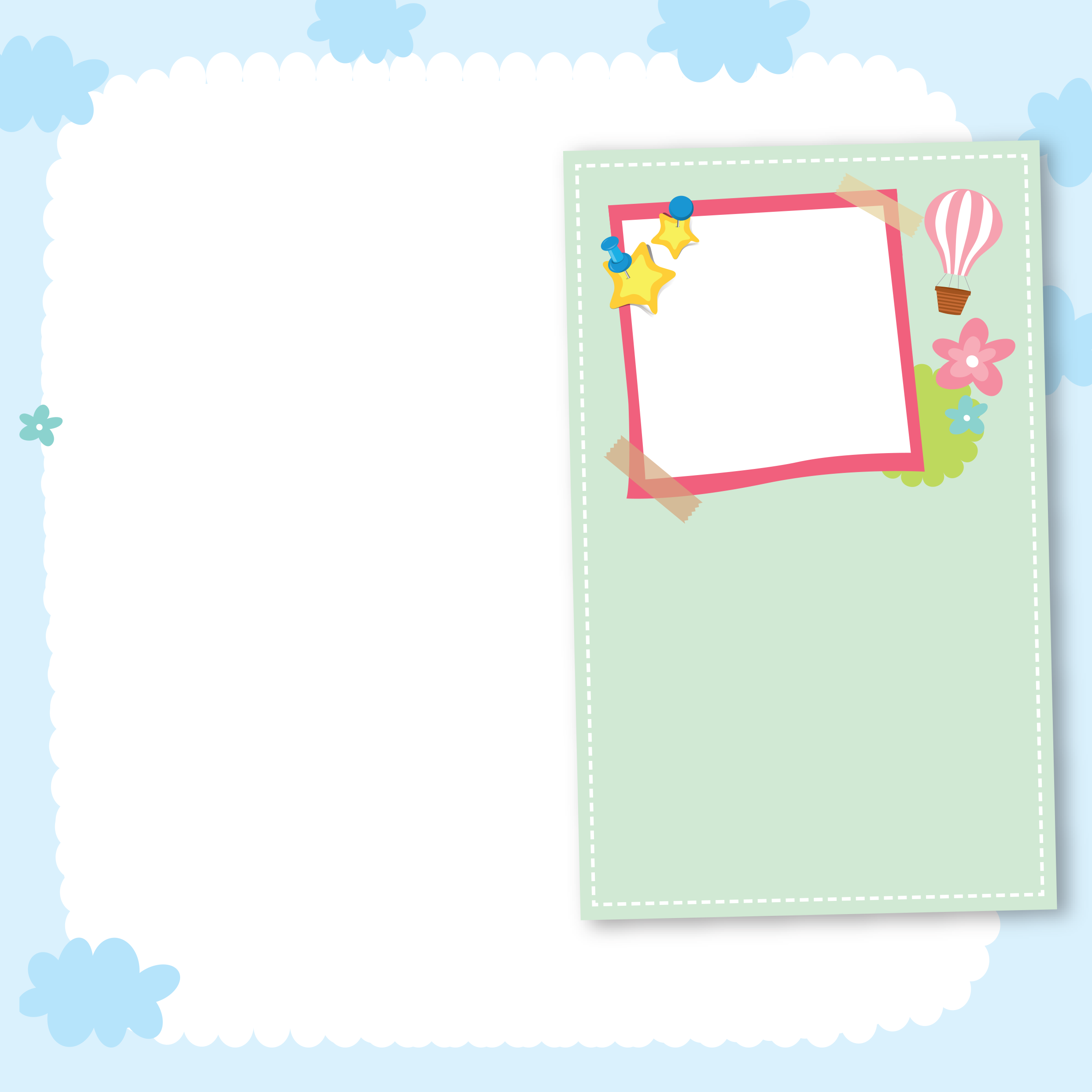 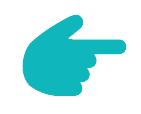 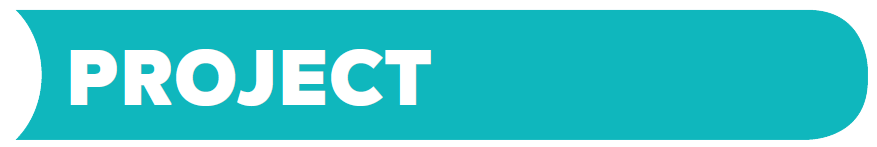 My class 
yearbook
5.
Together make a class yearbook.
How to make
a class yearbook
Friends
Name: ....................
























III. Wrap- up
UNIT 3
LOOKING BACK & PROJECT
Vocabulary
Grammar
Project
Review:
Personality adjectives
funny, kind, confident, hard-working,…
The present continuous
S + is/am/are + V-ing
The present simple
S + V / V-e/-es
IV. Homework
Prepare: Review 1
Do exercises in Workbook